88th NGOs and Community Membership Meeting
23 Jun 2023
HPV Nationwide Scale up in 2023
and HPV Multi-Age Cohort Campaign in 2024
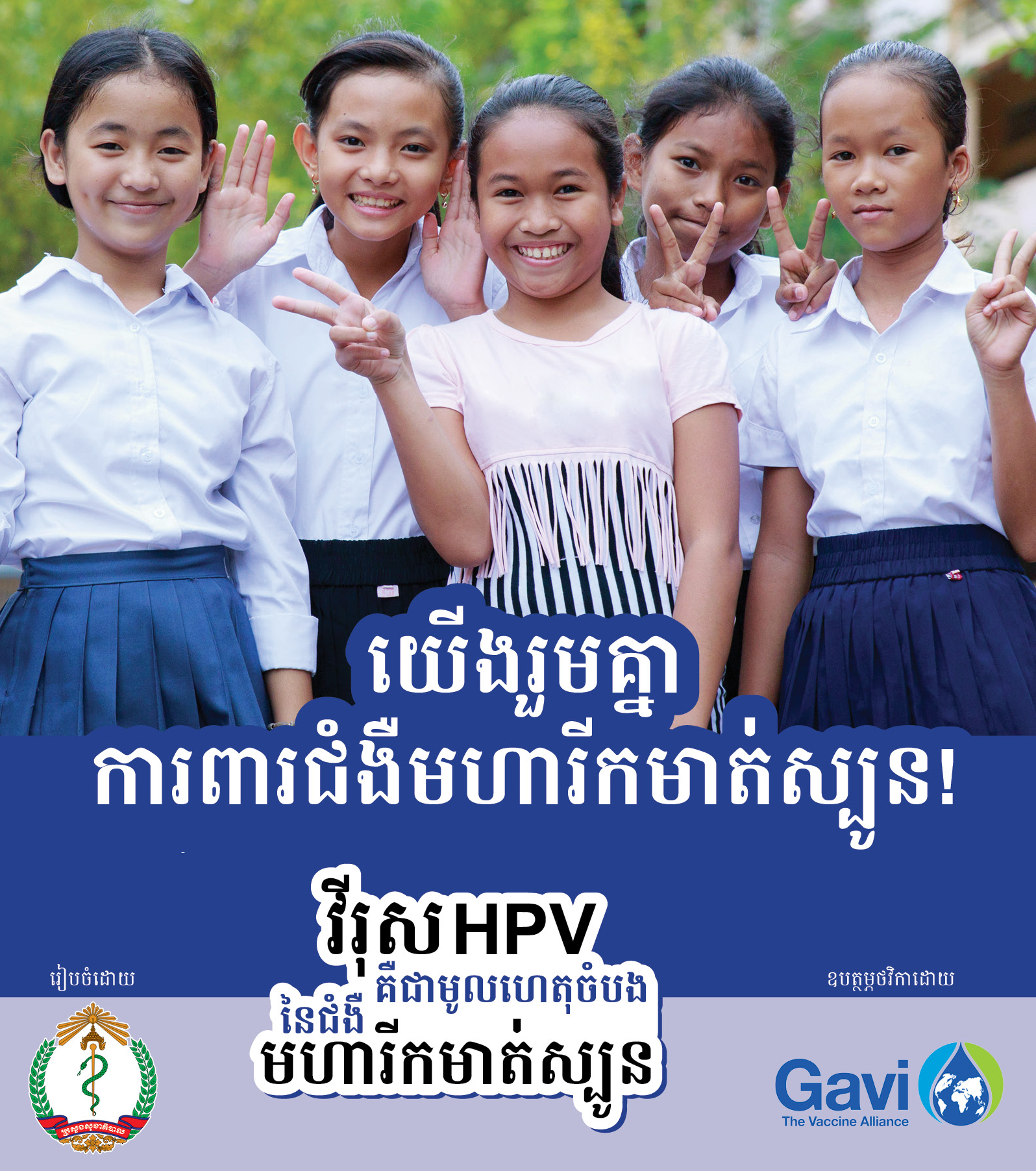 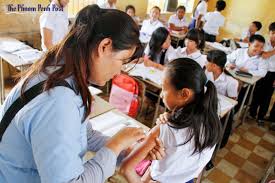 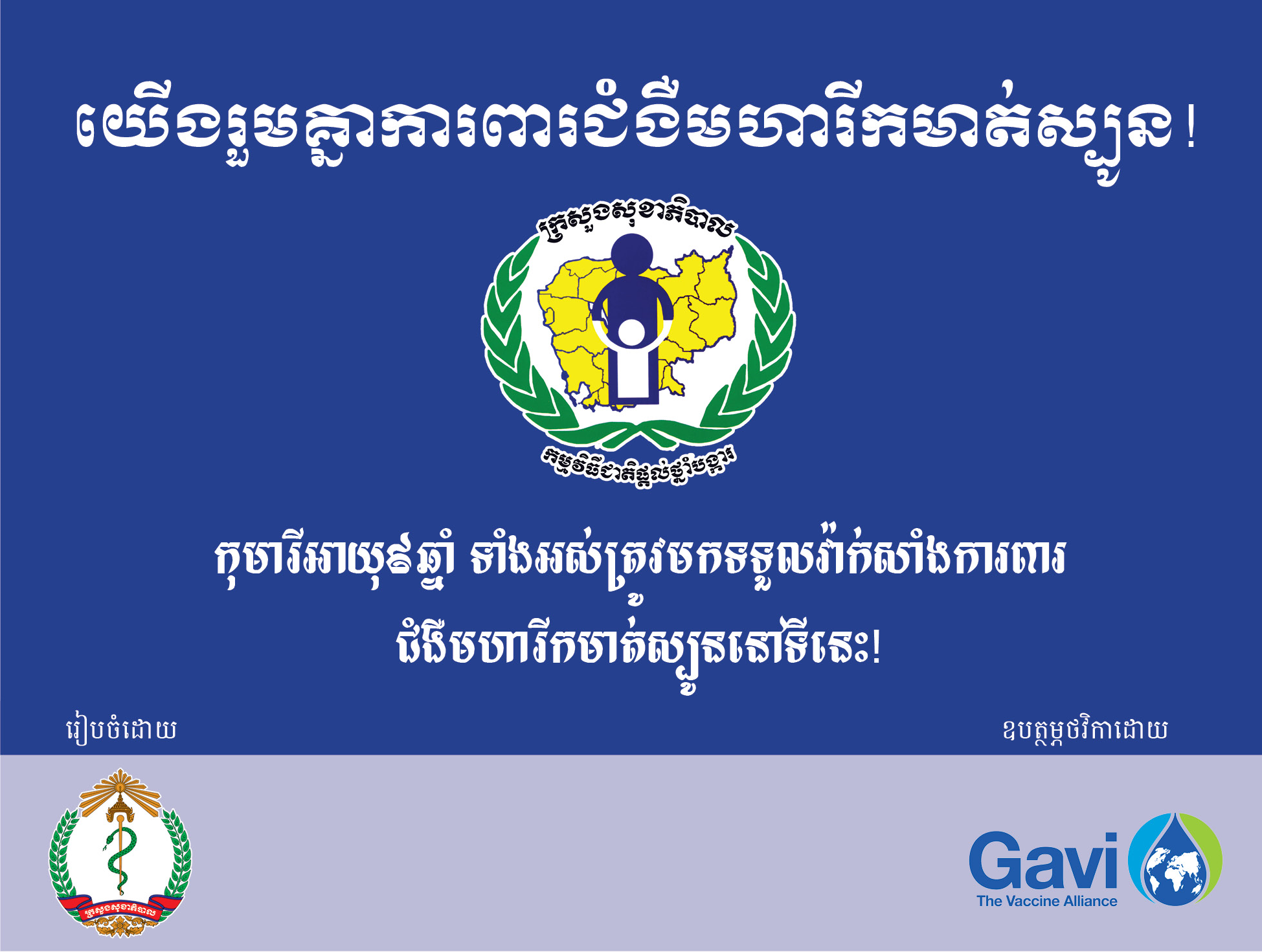 Mr. Ork Vichit, MPH
Manager of National Immunization Program
Deputy Director of National Maternal and Child Health Center
Outlines
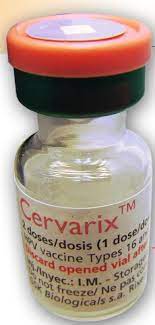 Target population for HPV routine and Multi-Age Cohort Campaign 
HPV vaccination schedule
HPV vaccination strategy
Strengths and Challenges
Target girl for HPV routine and Multi-Age Cohort Campaign
Target population for HPV vaccination for routine will be the 9 years old girl
Target population for HPV vaccination for MAC (Multi-Age Cohort Campaign) will be from 10 to under 20 years old girl
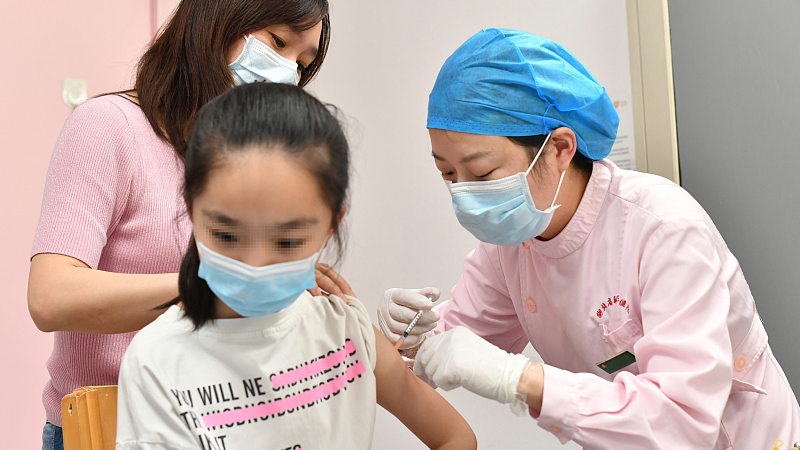 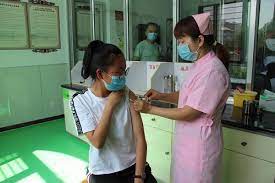 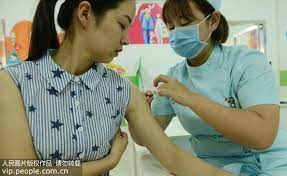 New evidences: Single dose schedule
New evidences: Single dose schedule
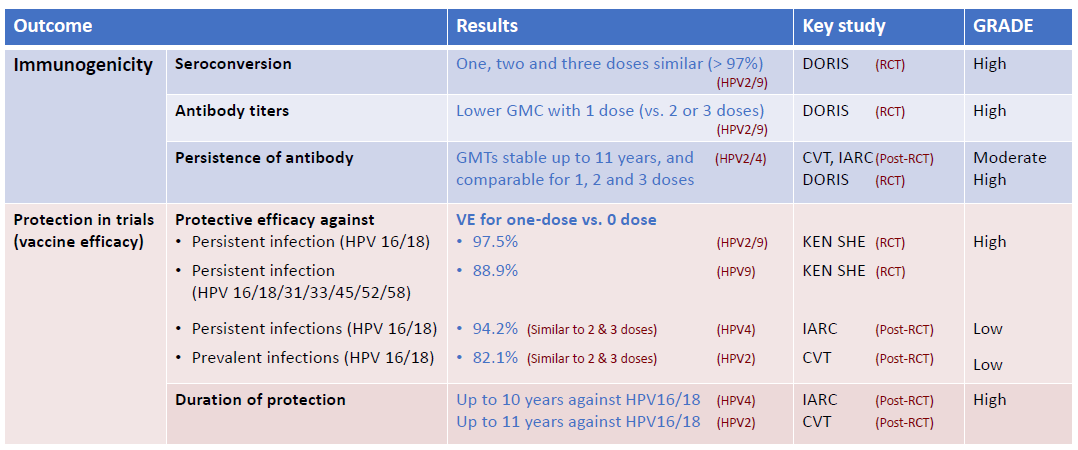 2. HPV vaccination schedule : Single dose schedule have been advised by WHO
HPV vaccination strategy
HPV routine vaccination strategy
School vaccination (Primary school)
Fixed site facility and Outreach catch up vaccination for out of school girl  
HPV MAC vaccination strategy
School vaccination (Primary, Secondary, High School and University)
Fixed site facility and Outreach catch up vaccination for out of school girl
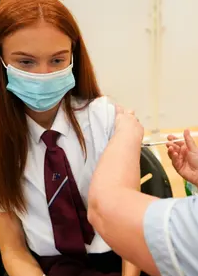 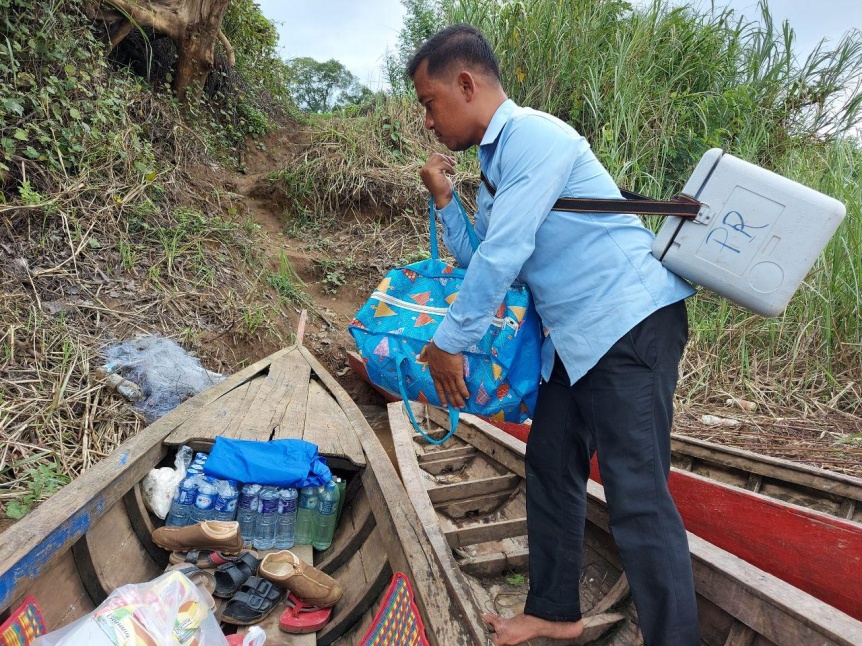 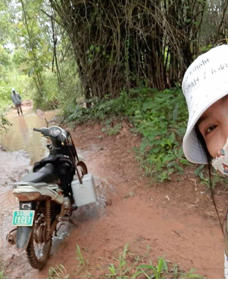 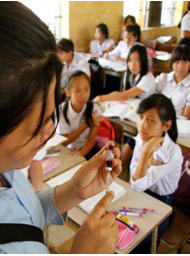 Strengths and Challenges
Strengths:
Government of Cambodia encourage the Ministry of Health to introduce the HPV vaccine into routine immunization program
The HPV vaccine was highly demanded by community
Cambodia is still an eligible country for Gavi routine VIG from 2023   
Challenges:
Supply constrain for HPV MAC
Cevarix will be available in 2026
Gardasil will be available in 2025
HPV MAC for 10-14 years old girl will be supported 100% for vaccine cost and 0.55$/girl for operational cost which will be need co-financing from government of Cambodia
HPV MAC for 15-20 years old girl will be paid by government of Cambodia
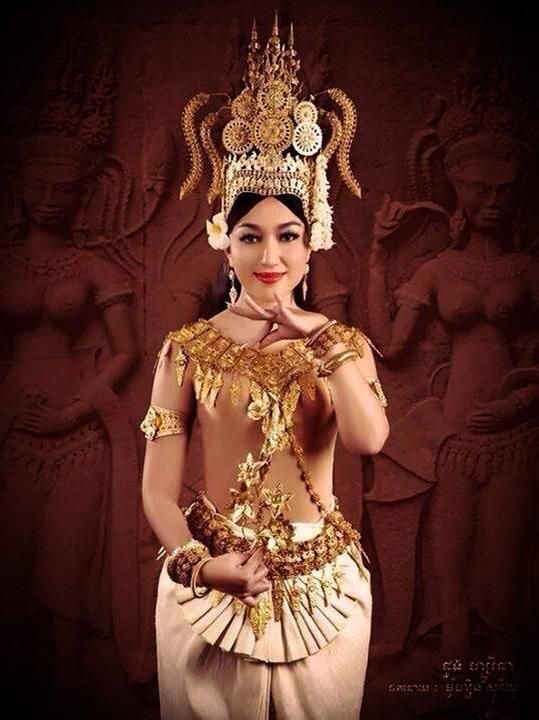 7
Thank you!